Профилактика педикулеза в оздоровительных организациях в период летней оздоровительной кампании 2018 года
Главный внештатный специалист по дерматовенерологии       и косметологии комитета здравоохранения 
Волгоградской области
Заслуженный врач Российской Федерации
Безмельницына Марина Викторовна
ПЕДИКУЛЕЗ
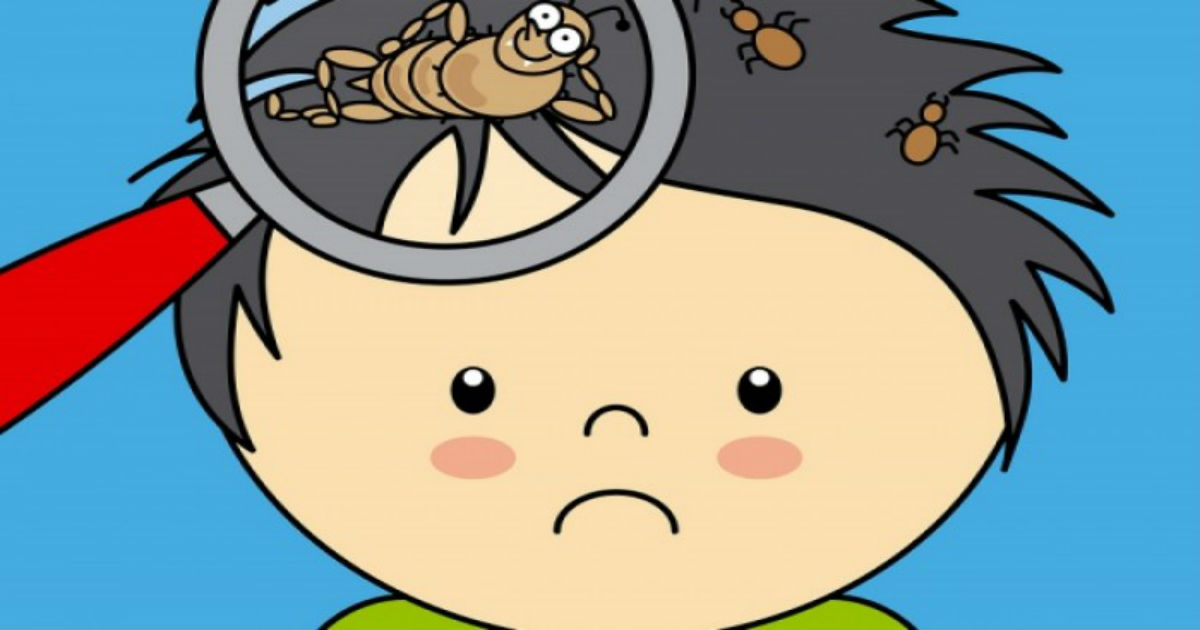 ПЕДИКУЛЕЗ
Педикулез  или вшивость     
(от слова Pediculus - вошь) –
специфическое 
паразитирование 
на человеке вшей,
питающихся его кровью.
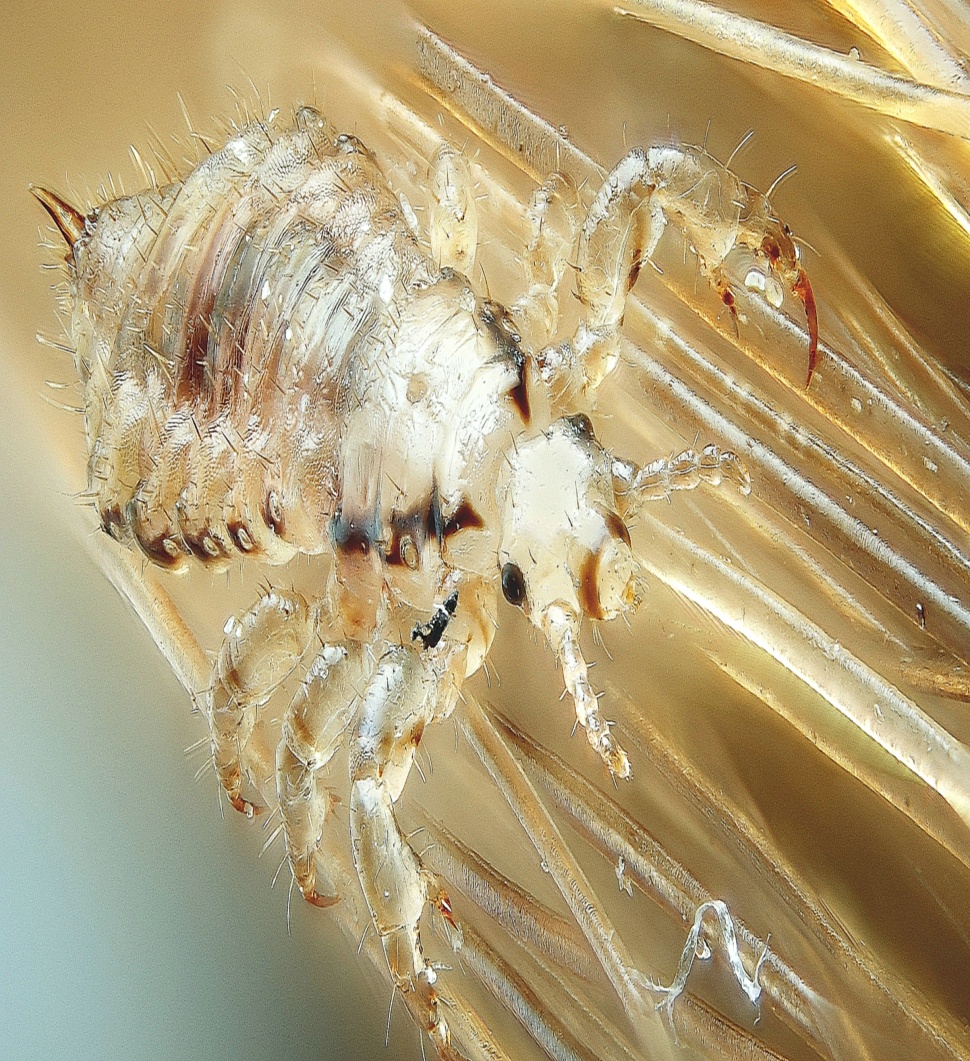 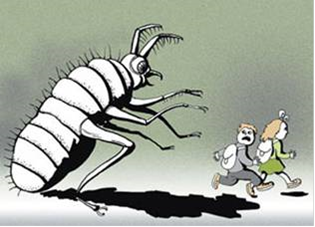 ПЕДИКУЛЕЗ
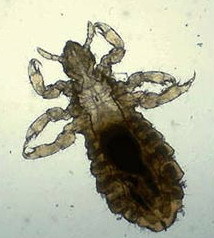 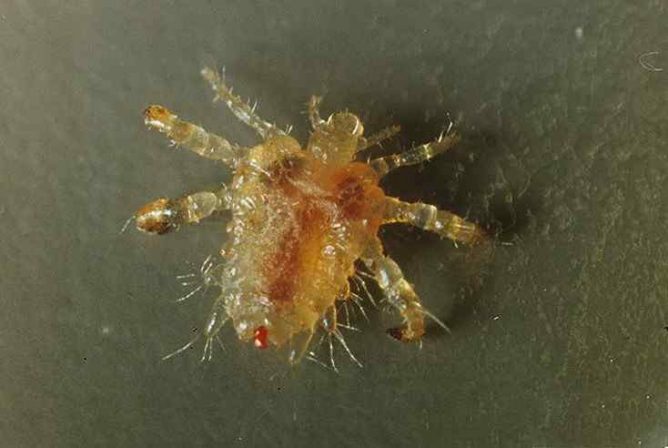 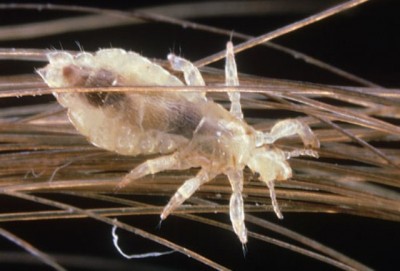 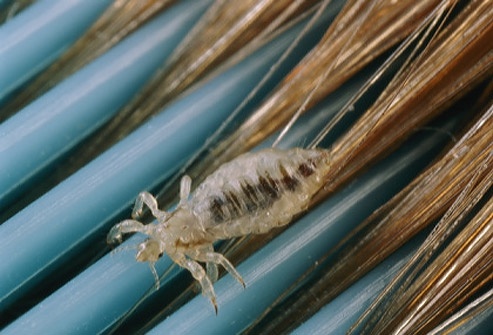 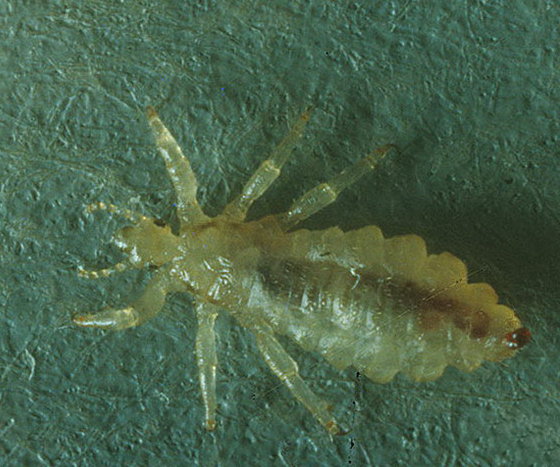 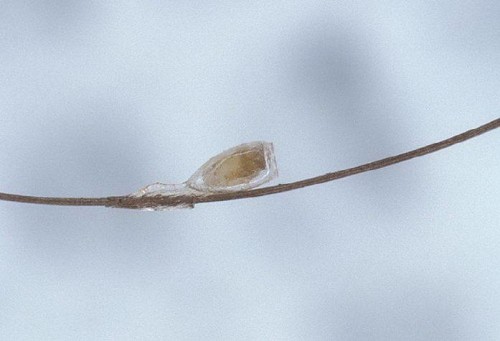 Нормативные документы
Постановление Правительства РФ от 01.12.2004г. № 715             «Об утверждении перечня социально значимых заболеваний и перечня заболеваний, представляющих опасность для окружающих»;

Приказ министерства здравоохранения РФ от 26.11.1998г.          № 342 «Об усилении мероприятий по профилактике эпидемического сыпного тифа и борьбе с педикулезом»;

Профилактика паразитарных болезней на территории Российской Федерации
    Санитарно-эпидемиологические правила и нормативы
    СанПиН 3.2.3215-14.
Статистика
Случаи педикулеза за 2017 г.
Статистика
Годовая динамика по заболеваемости за январь-декабрь 2016-2017 гг.
Существует 3 вида вшей
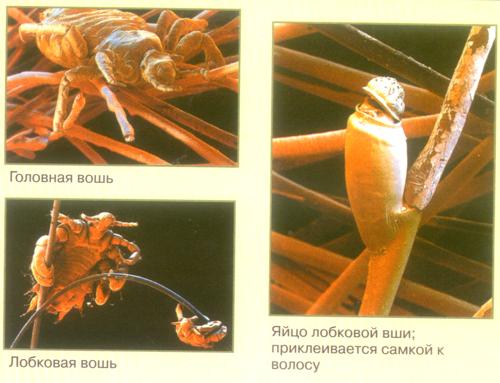 Каждый из них вызывает одну из разновидностей педикулеза (вшивости): 
- Головной педикулез. 
- Платяной педикулез .
- Лобковый педикулез.
- Смешанный педикулез.
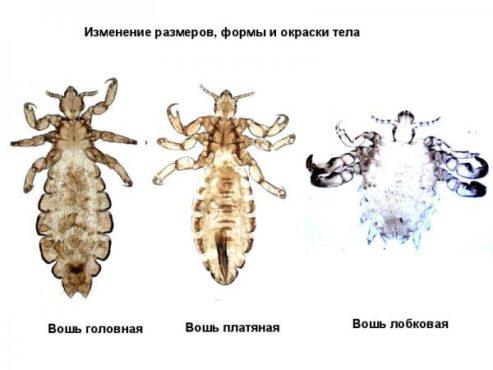 Развитие вшей
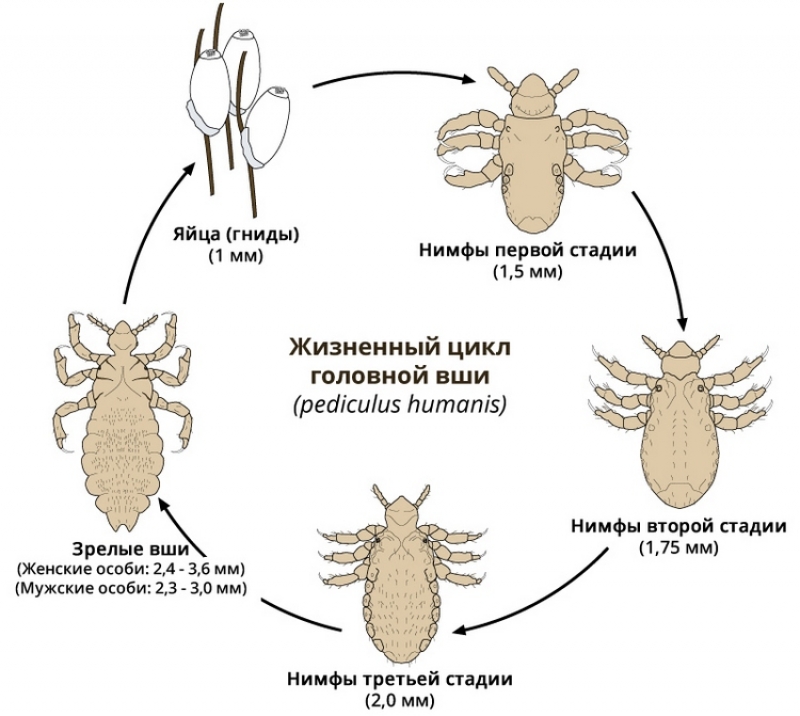 Развитие вшей
Развитие вшей
Исторические данные
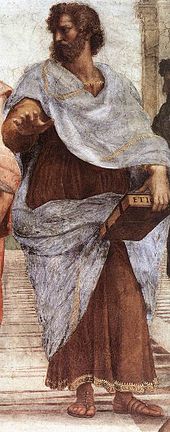 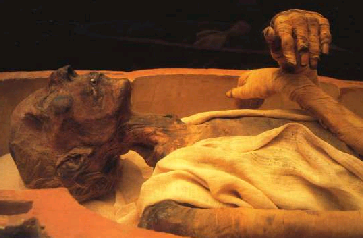 Вши известны людям с давних времен. 
    Засохшие вши были обнаружены у египетских и индейских мумий. 
    Первые сообщения о вшах встречаются в трудах Аристотеля (около 2,5 тысяч лет назад).  Сейчас для развитых стран - это «болезнь бродяг и бездомных».
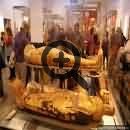 Причины заражения
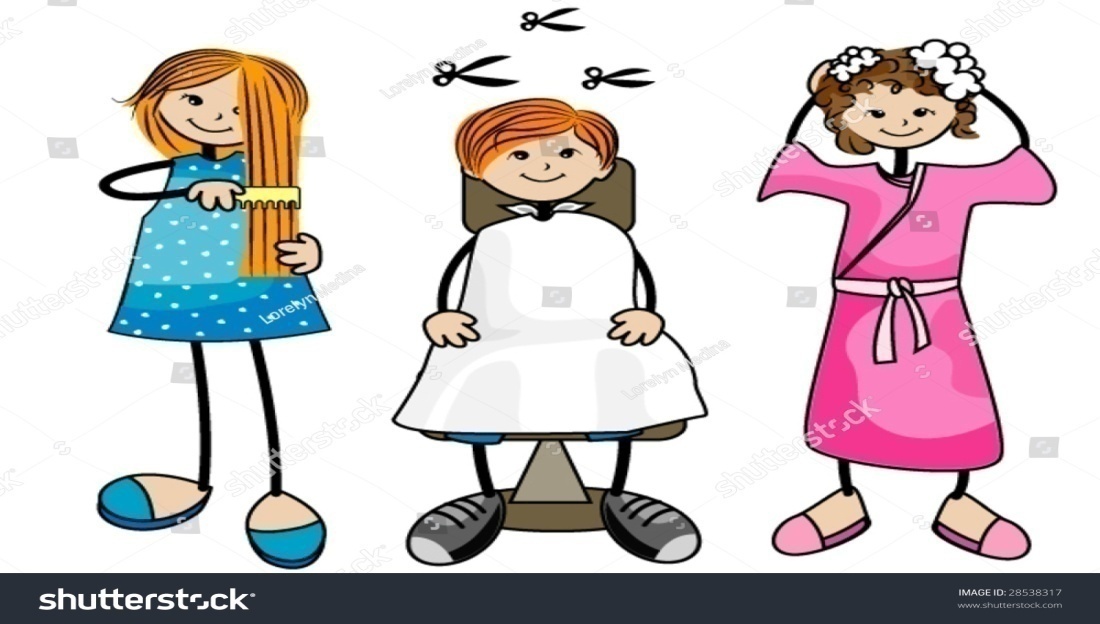 Заражению педикулезом подвержены в большинстве случаев именно дети, так как они гораздо ближе и чаще, чем взрослые, контактируют с другими людьми. 
Заразиться педикулезом можно при использовании чужой расчески, шапки, резинок, заколок или полотенца. 
Перенос этих паразитических насекомых возможен не только в организованных коллективах – детских садах, школах, интернатах, лагерях, но и в общественных местах – в бане, сауне, парикмахерской или бассейне.
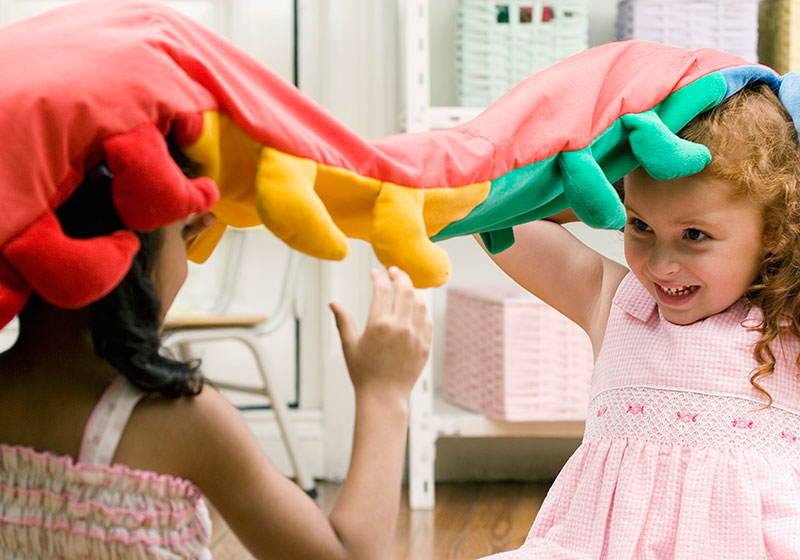 СЕЛФИ – КАК ПУТЬ ЗАРАЖЕНИЯ
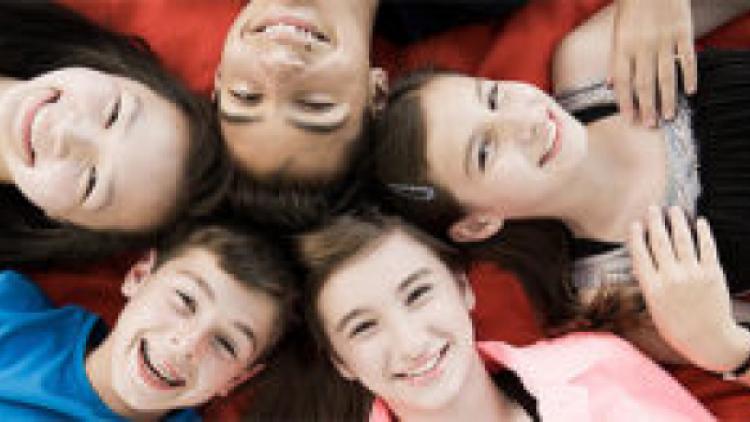 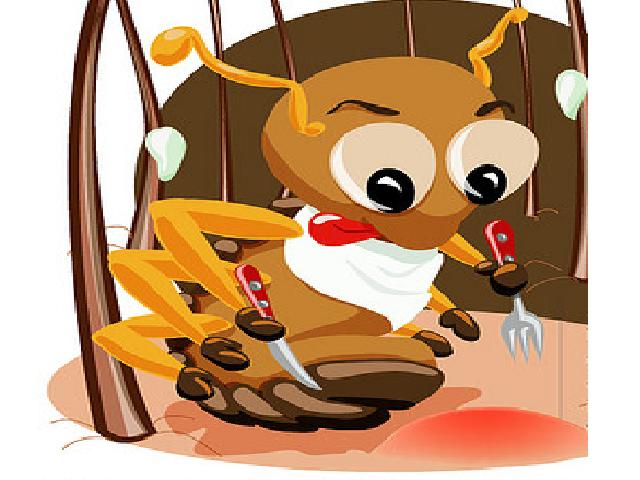 ПЕДИКУЛЕЗ
Колющим хоботком насекомые погружаются в толщу кожи и сосут кровь.
При этом в толщу кожи попадает секрет, обладающий выраженным раздражающим свойством.
 Нанося укус, вошь впрыскивает в ранку вещества, вызывающие зуд.
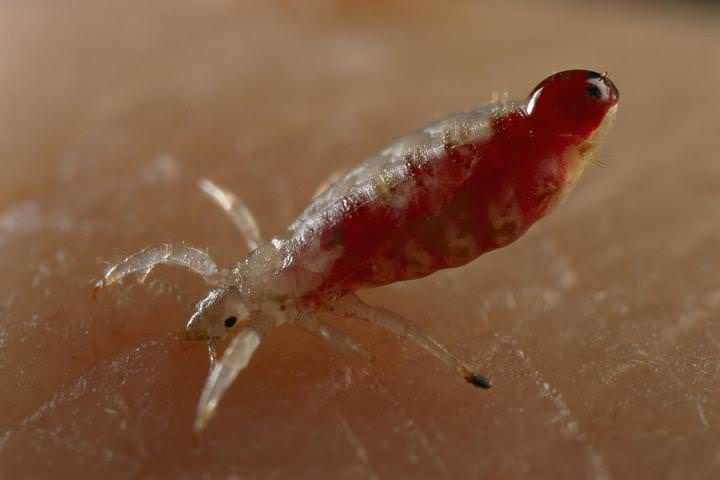 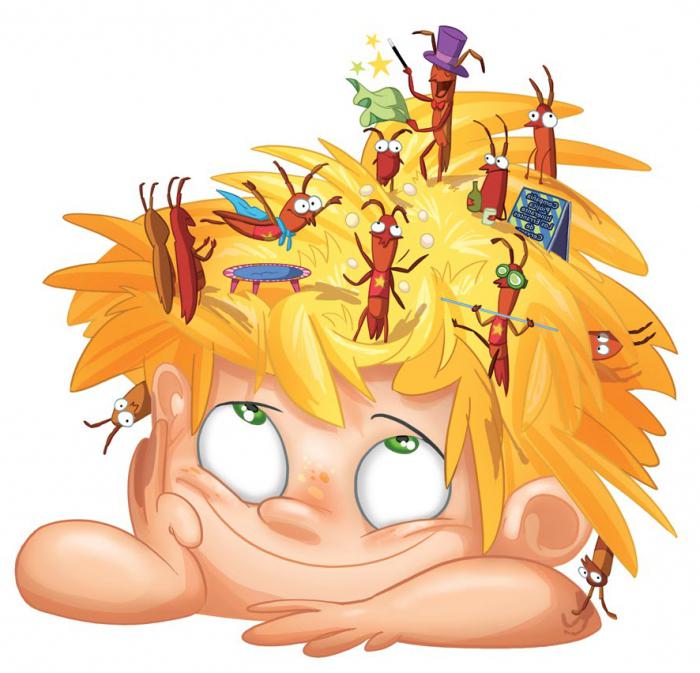 ПЕДИКУЛЕЗ
Головная вошь живет и размножается в волосистой части головы, предпочтительно на висках, затылке и темени.
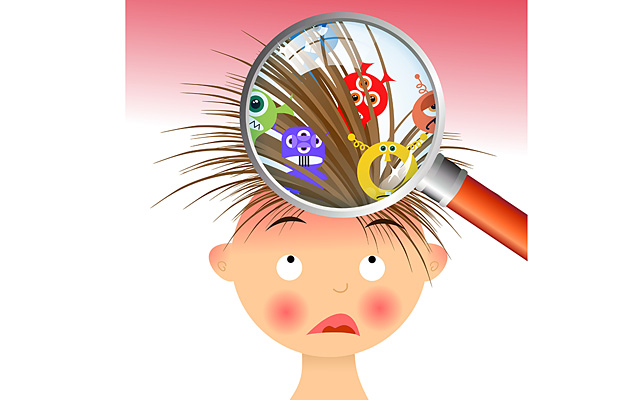 ПЕДИКУЛЕЗ
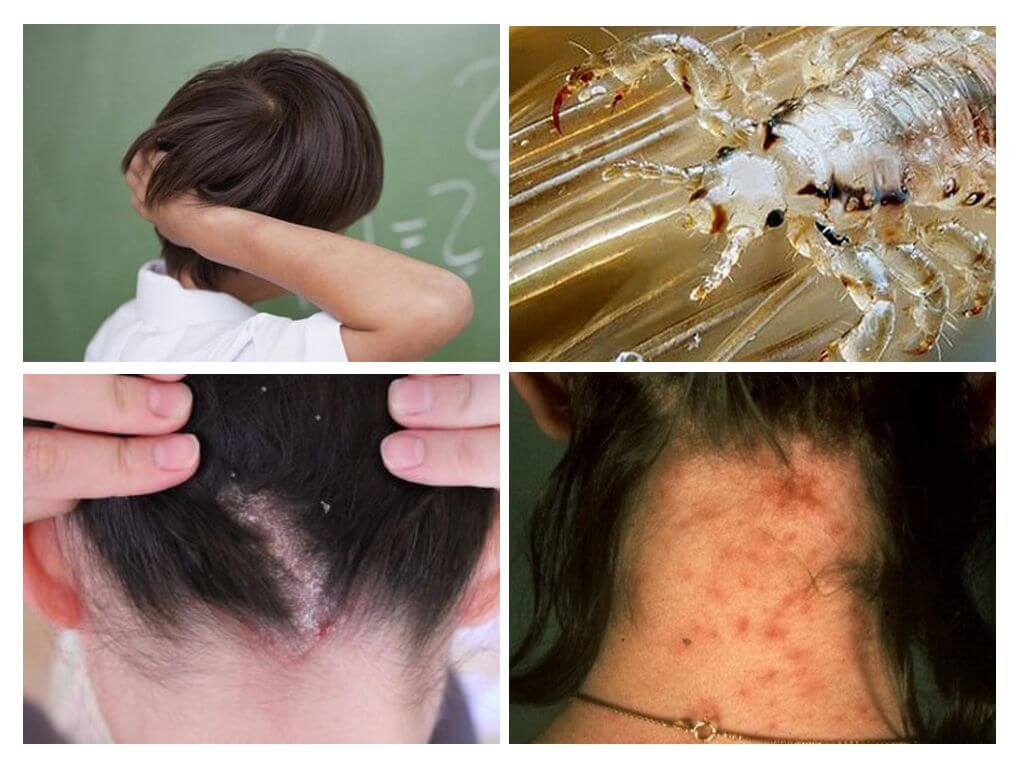 Основные симптомы педикулеза
1) зуд. 
 2) огрубение кожи и кровянистые корки.
 3) меланодермия.
 4) колтун.
 5) дерматит.
Основные симптомы педикулеза
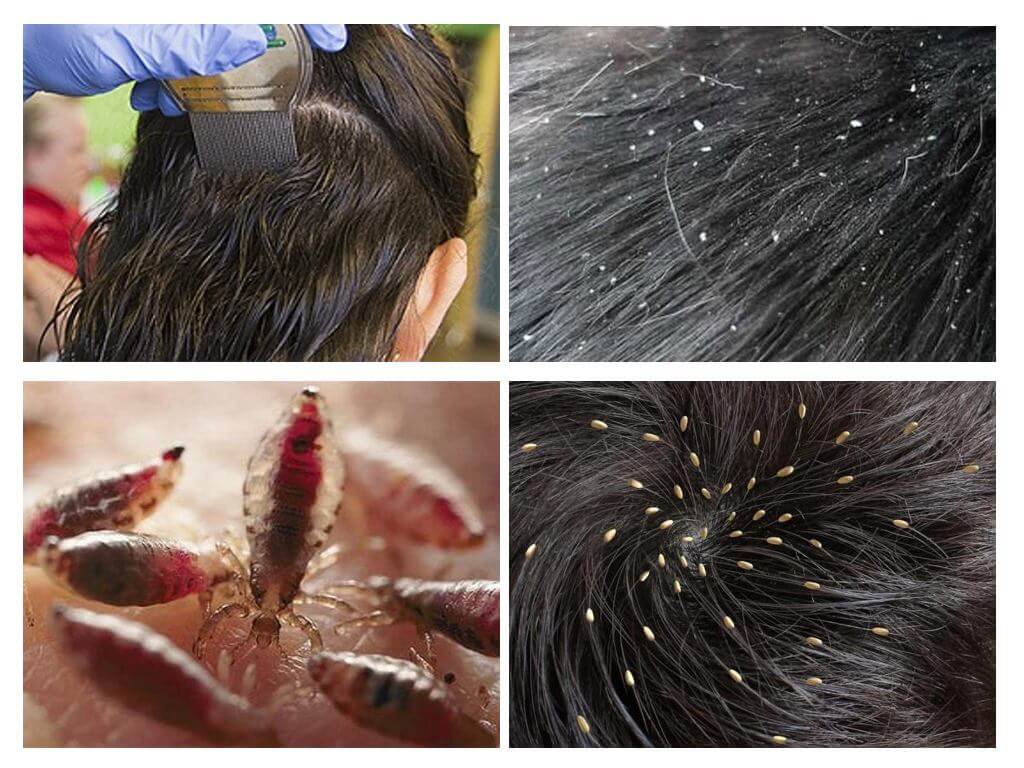 Основные симптомы педикулеза
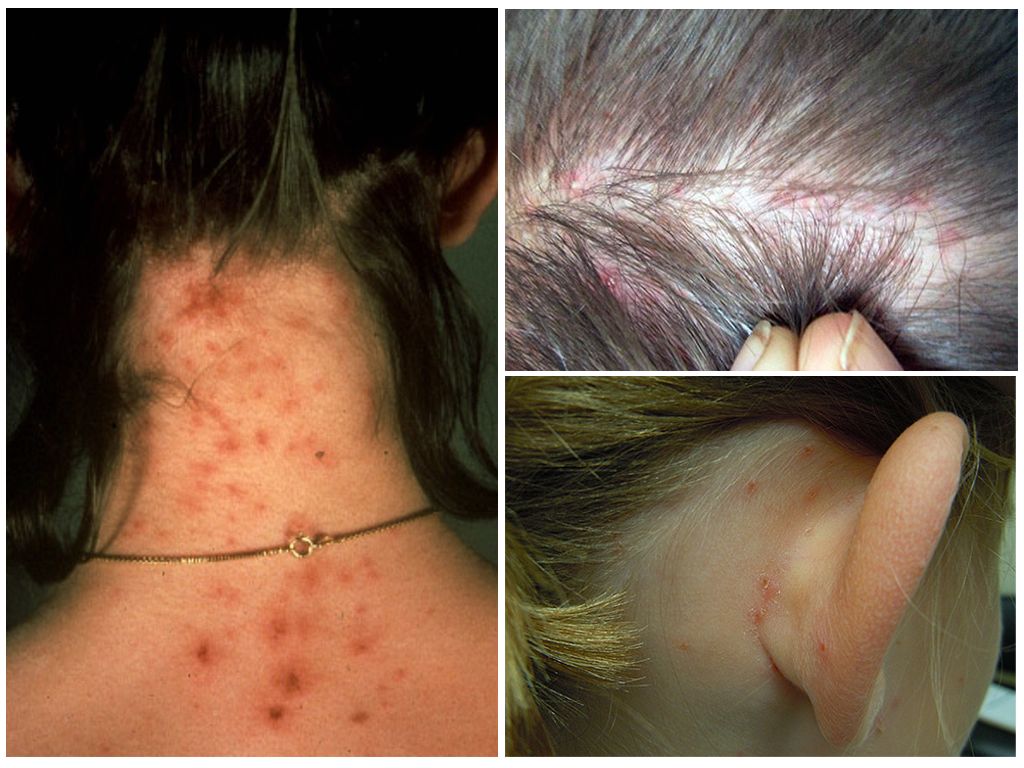 Требования к мероприятиям по профилактике педикулезаприказ МЗ Рф № 342 от 26.11.1998,  Санитарно-эпидемиологические правила СП 3.2.3215-14
Противопедикулезные мероприятия входят в систему мер по сохранению и укреплению здоровья населения и проводятся среди всех контингентов и групп населения. 
Санитарные правила устанавливают основные требования к комплексу организационных, санитарно-противоэпидемических (профилактических) мероприятий, проведение которых обеспечивает предупреждение возникновения и распространения инфекционных и паразитарных болезней.
Ответственность за их организацию и осуществление несут руководители детских и подростковых организованных коллективов, учебных заведений, предприятий, хозяйств, организаций, учреждений, независимо от форм собственности и ведомственной принадлежности.
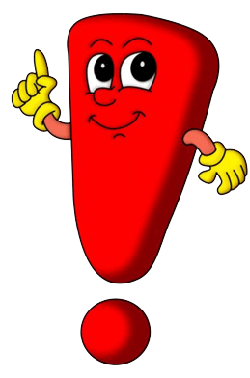 Требования к мероприятиям по профилактике педикулезаприказ МЗ Рф № 342 от 26.11.1998, Санитарно-эпидемиологические правила СП 3.2.3215-14
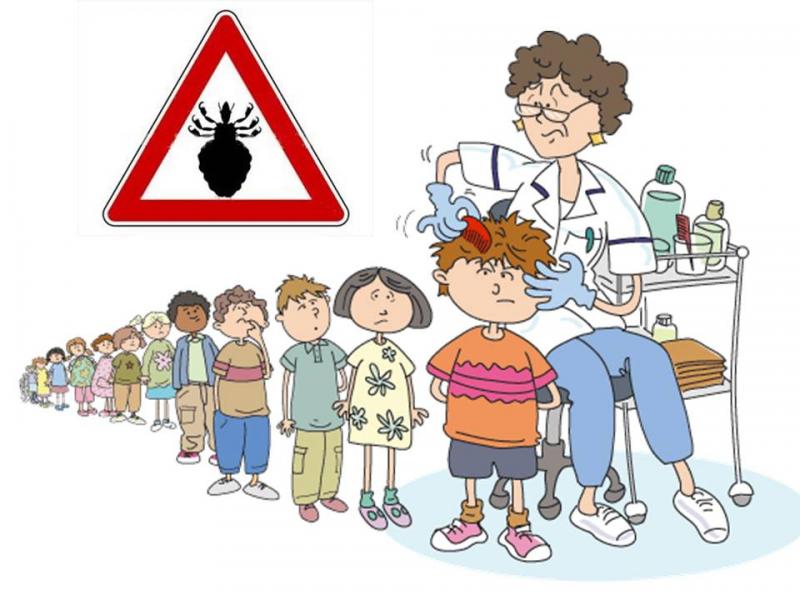 Дети, посещающие дошкольные учреждения, ежедневно осматриваются медработниками данного учреждения (врачом, медсестрой).
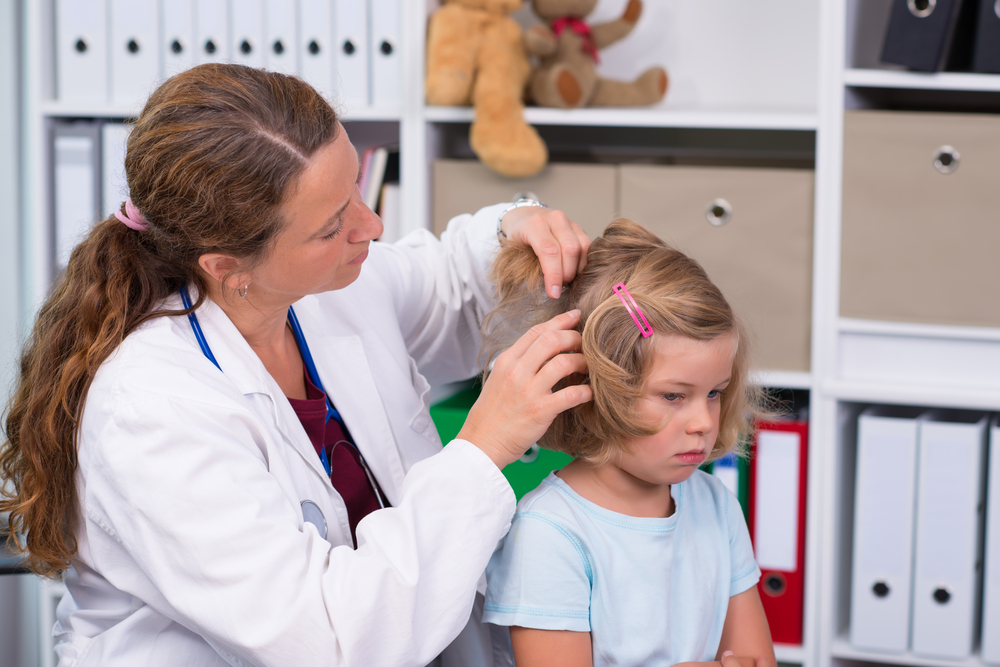 Требования к мероприятиям по профилактике педикулезаприказ МЗ Рф № 342 от 26.11.1998, Санитарно-эпидемиологические правила СП 3.2.3215-14
Дети, выезжающие в детские оздоровительные учреждения, лагеря труда и отдыха, до выезда осматриваются медицинским персоналом поликлиники по месту жительства (за 1-3 дня до выезда), с подтверждающей справкой от врача об отсутствии педикулеза.
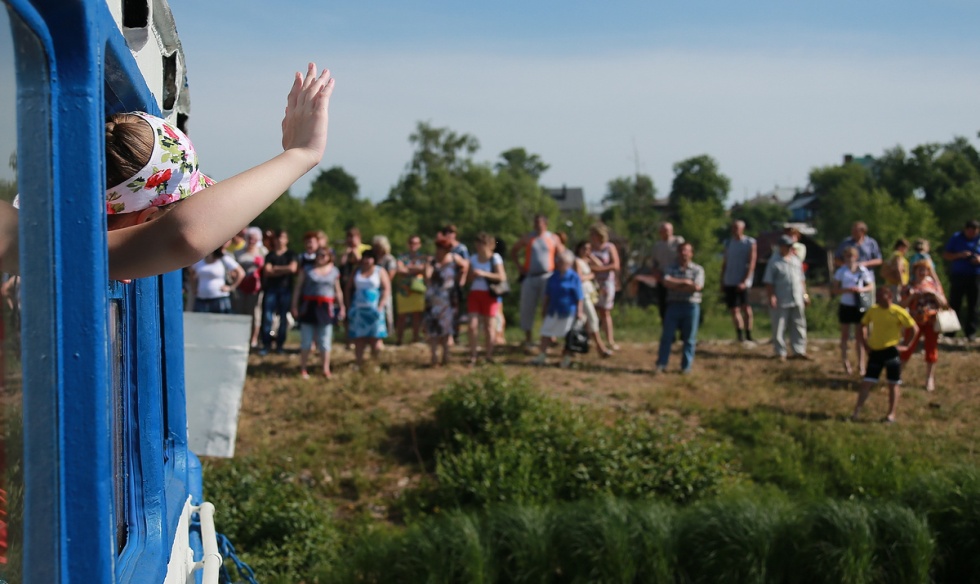 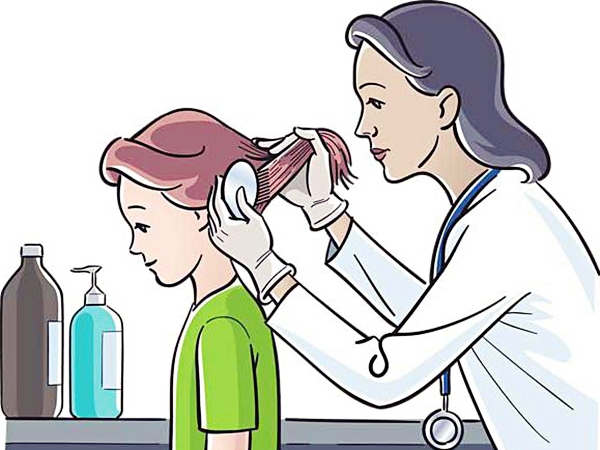 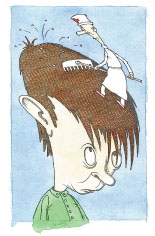 Требования к мероприятиям по профилактике педикулезаприказ МЗ Рф № 342 от 26.11.1998, Санитарно-эпидемиологические правила СП 3.2.3215-14
По приезду в лагерь осмотр детей проводит медицинский персонал лагеря.
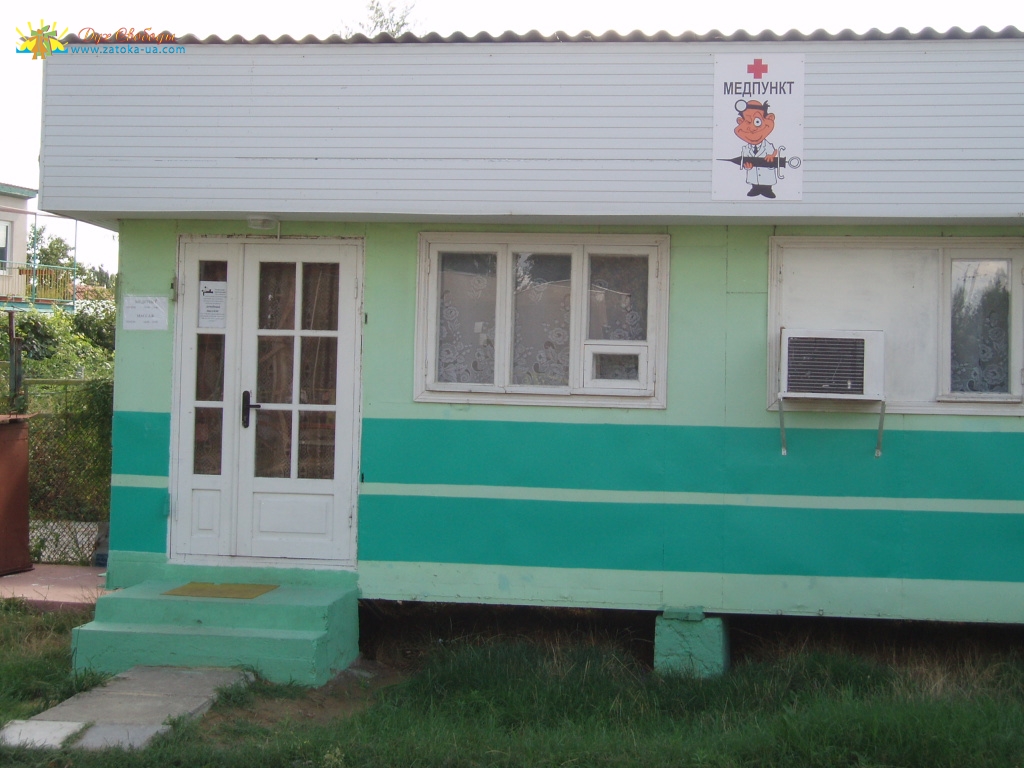 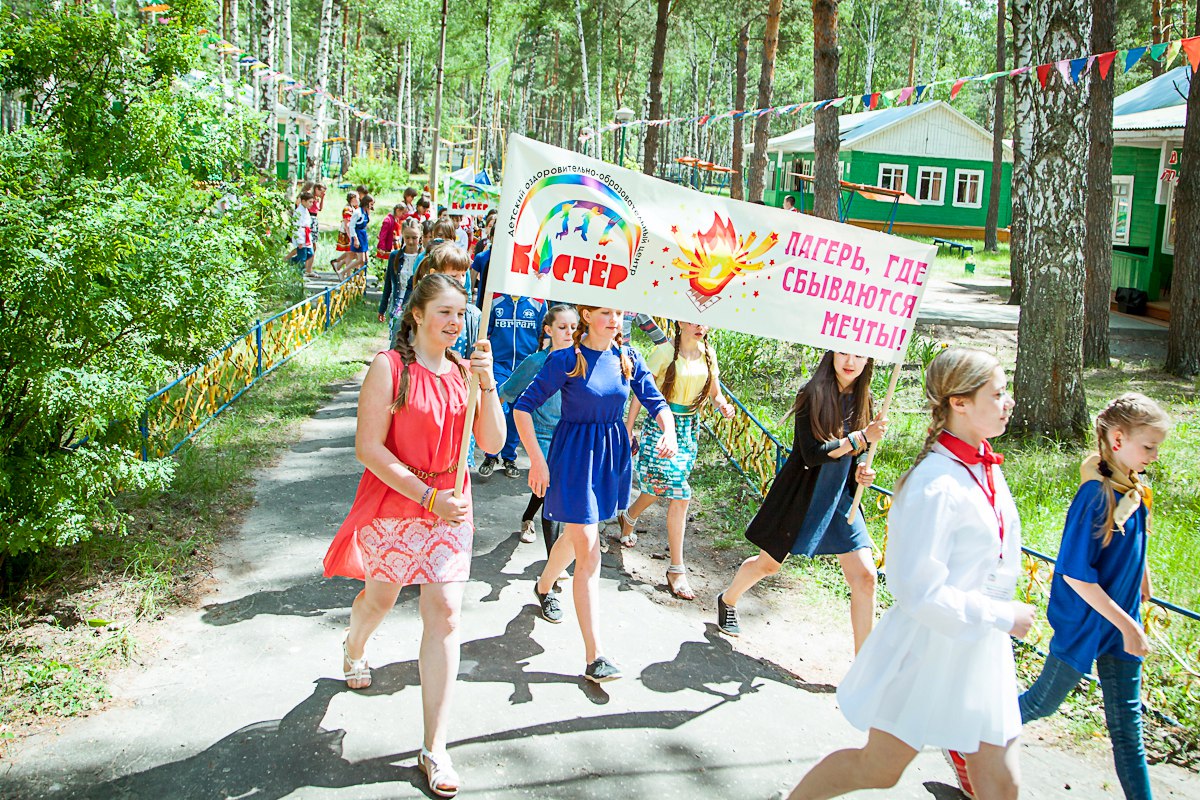 Требования к мероприятиям по профилактике педикулеза приказ МЗ Рф № 342 от 26.11.1998,  Санитарно-эпидемиологические правила СП 3.2.3215-14
Во время нахождения в местах отдыха осмотр детей проводит медицинский персонал лагеря перед каждой помывкой еженедельно и перед возвращением в город (за 1 - 3 дня).
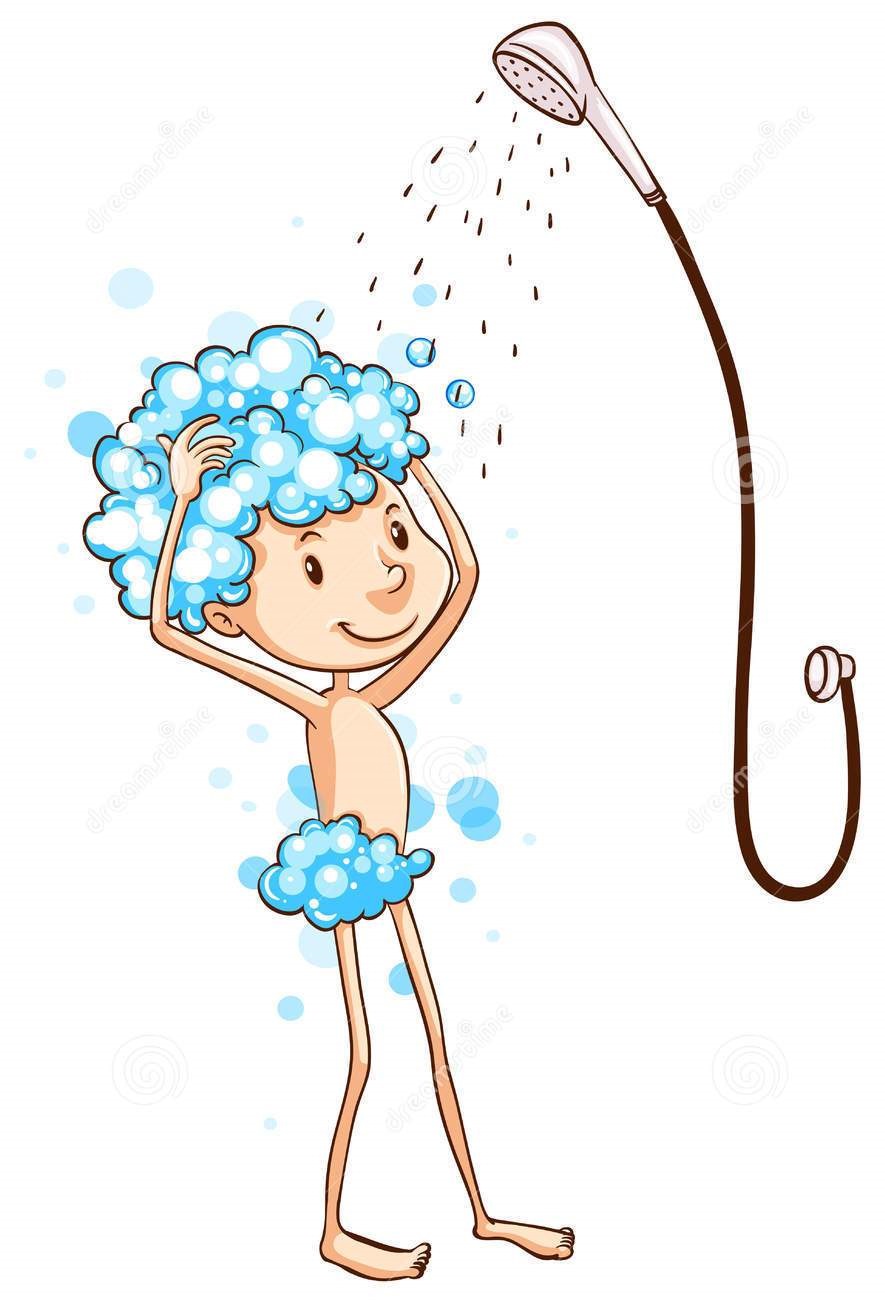 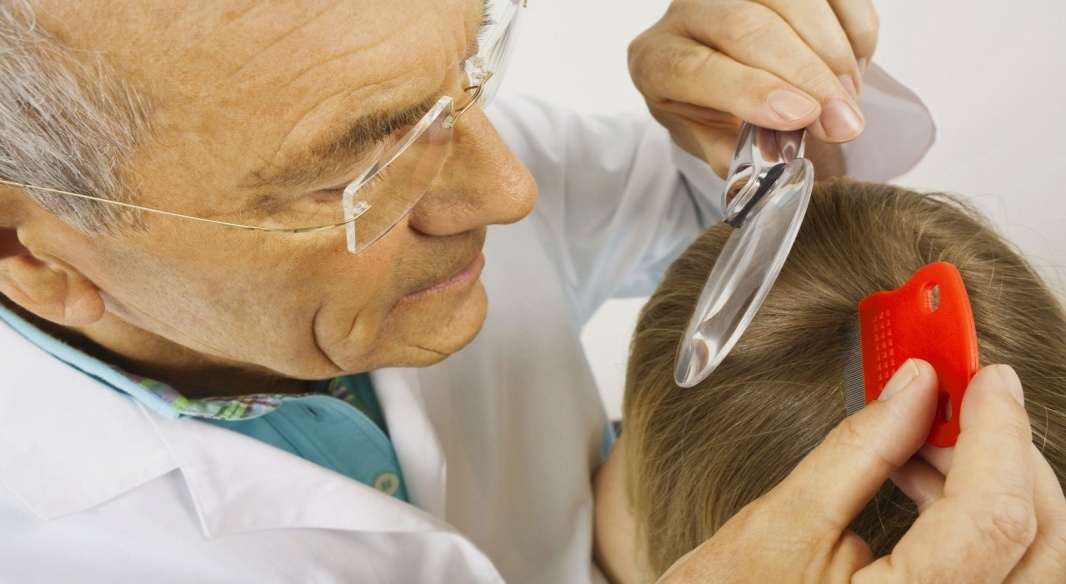 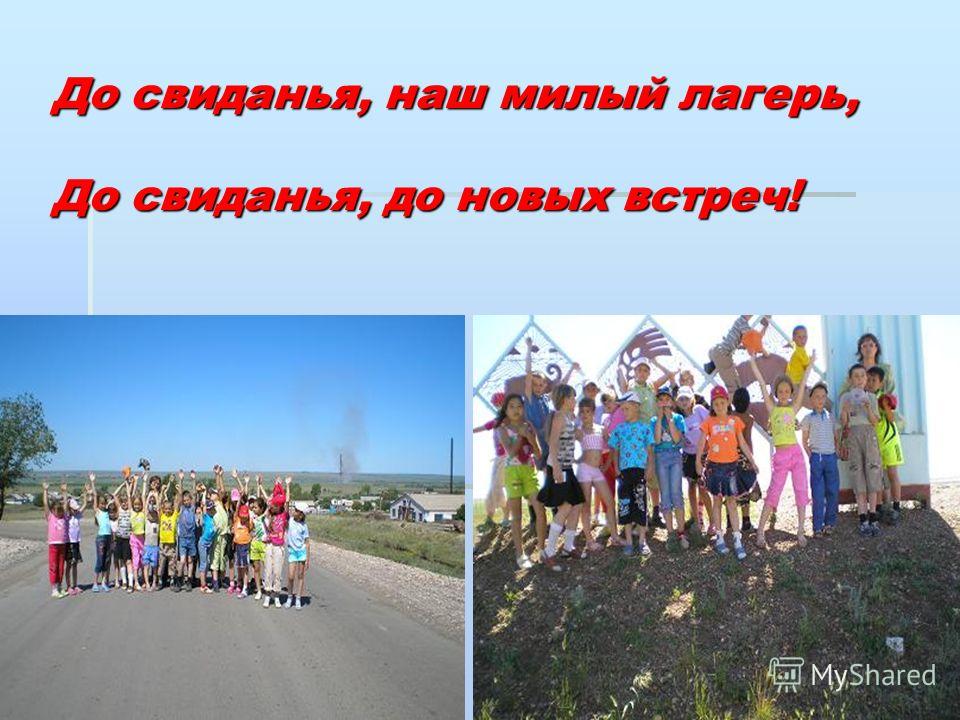 Требования к мероприятиям по профилактике педикулезаприказ МЗ Рф № 342 от 26.11.1998, Санитарно-эпидемиологические правила СП 3.2.3215-14
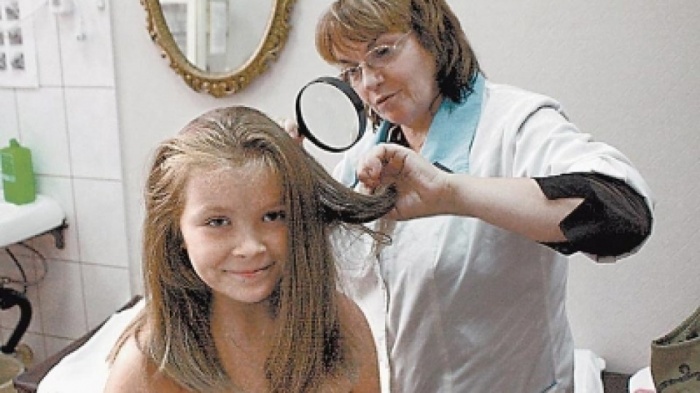 Учащиеся учреждений общего и профессионального образования - не реже 4-х раз в год после каждых каникул, 
ежемесячно - выборочно (не менее четырех - пяти классов), и за 10-15 дней до окончания учебного года. 
Учащиеся школ интернатов, дети, проживающие в детских домах, домах ребенка и т.д. - еженедельно.

Осмотры проводит медицинский персонал данных учреждений с возможным привлечением преподавателей.
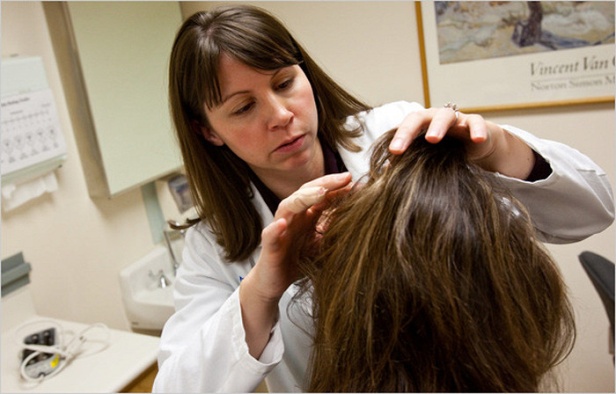 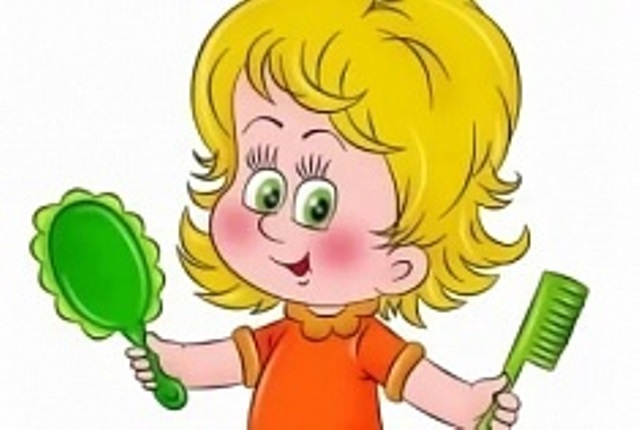 Благодарю за внимание
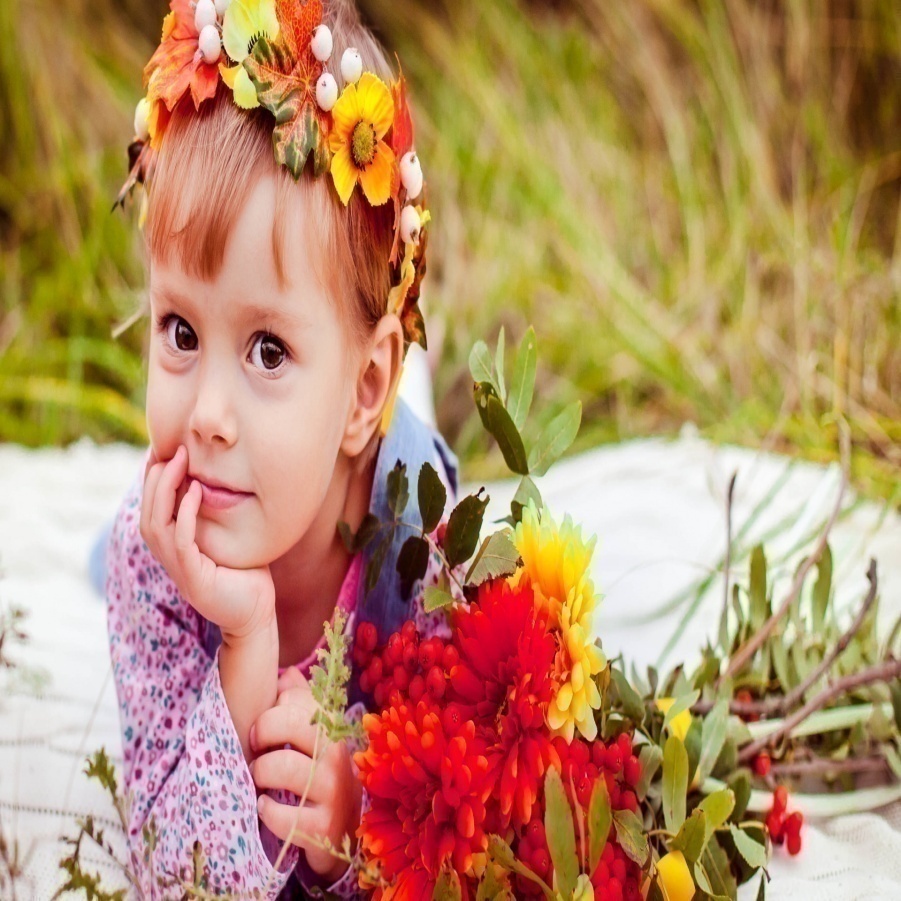 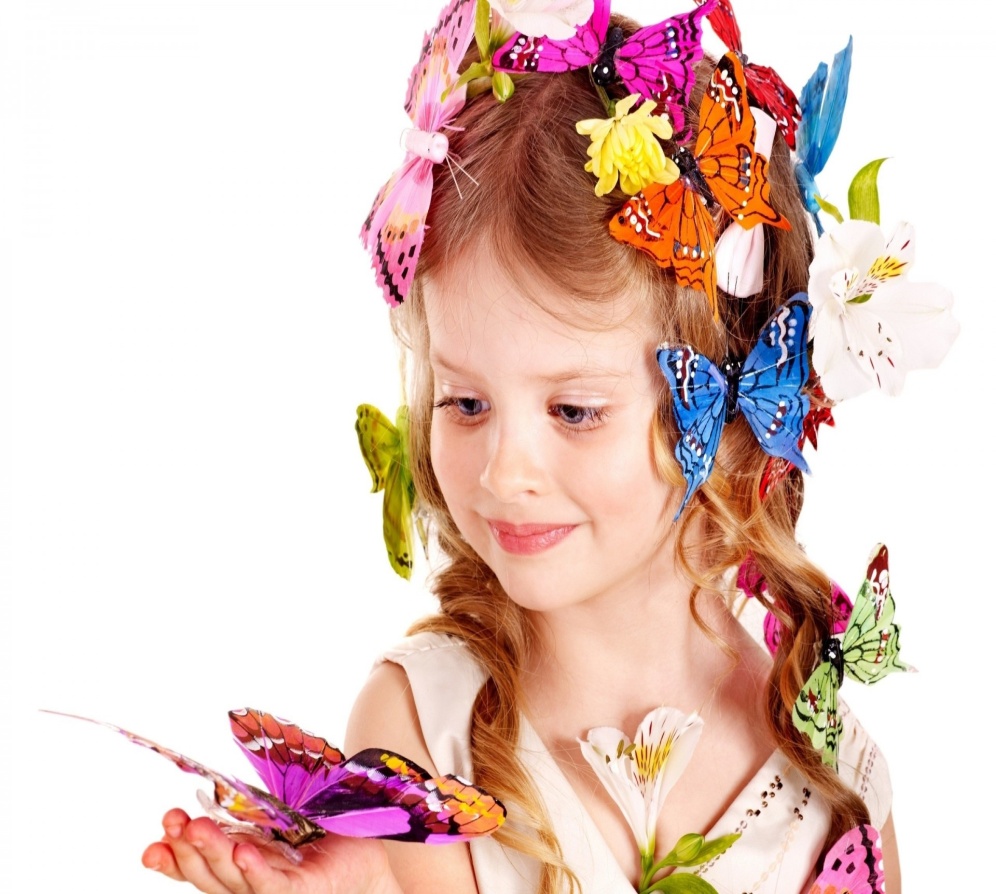